eVigilo SMART
Scalable Messaging Application in Real Time
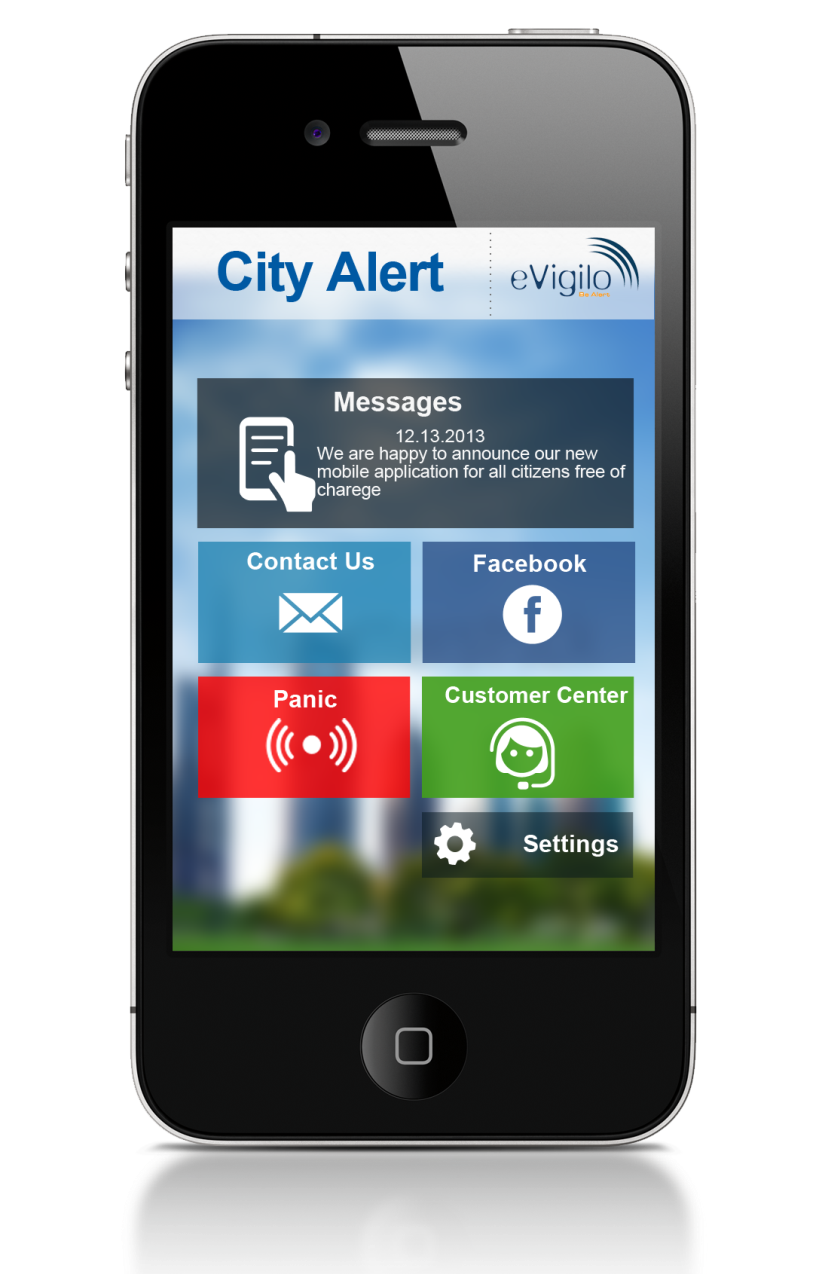 Sistemas de alerta
e información
nacionales & regionales
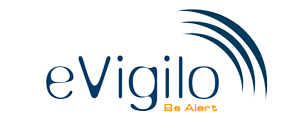 eVigilo
eVigilo es  líder mundial en sistemas de alerta pública ,
    Implementada con éxito por :
Las autoridades nacionales
Municipios 
Empresas grandes
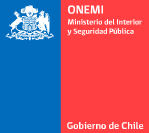 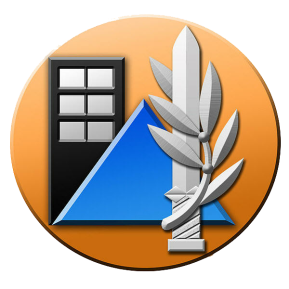 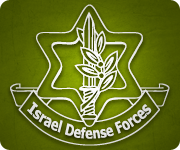 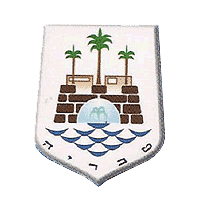 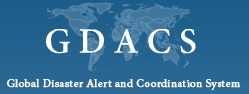 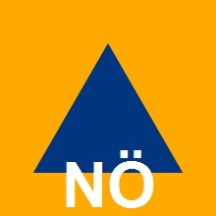 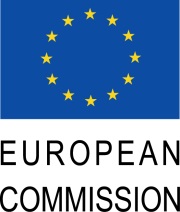 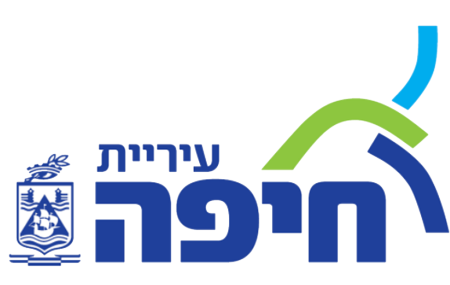 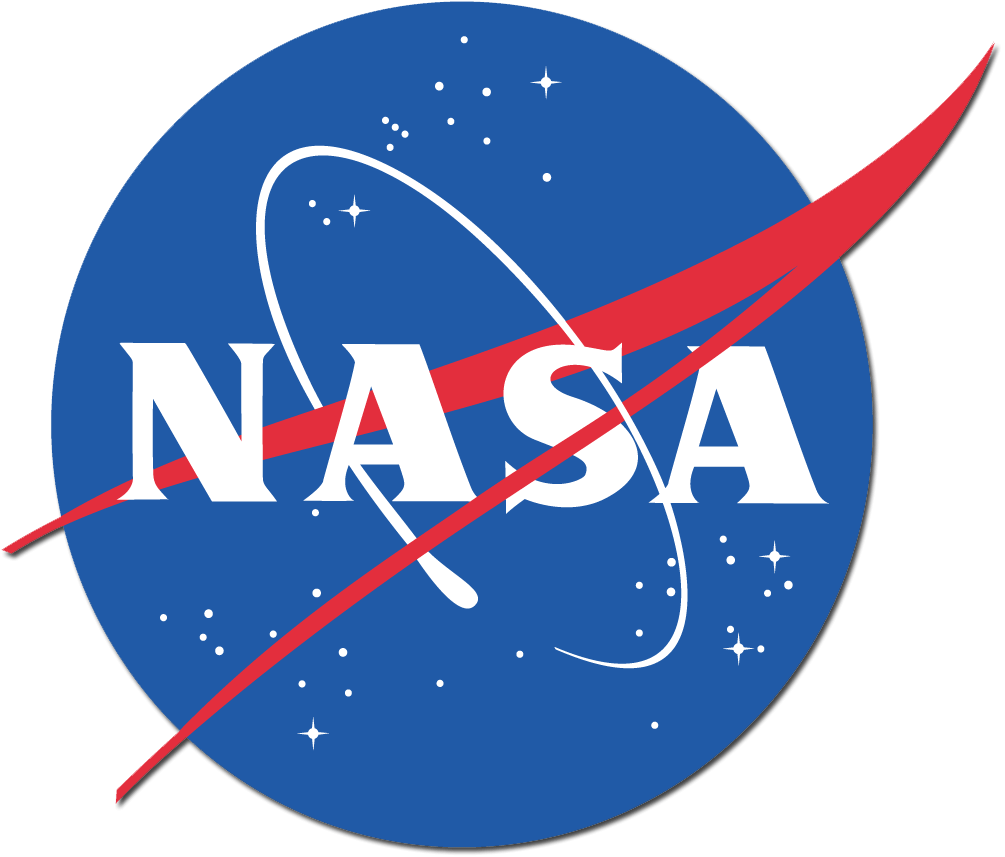 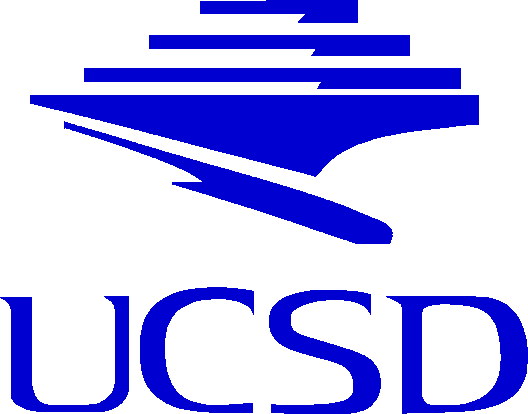 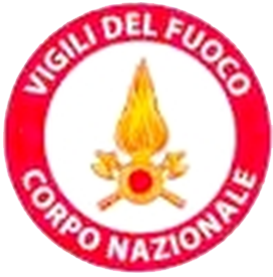 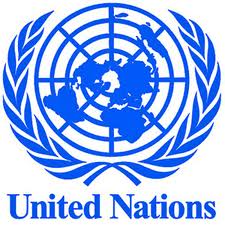 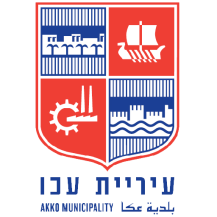 Chile
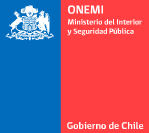 La Necesidad:
Diversos desastres naturales
Temblores, volcanes, Tsunamis
En el 2010, 560 personas murieron por temblores y Tsunamis  
Alerta temprana y administración centralizada de emergencias fallaron de manera importante
eVigilo fue seleccionado por:
Tener Interface con todos los sensores nacionales 
Agregar nuevas capacidades de diseminación de alertas
Mejorar administración de emergencias para la población
Crear un Sistema de Sistemas
Su desempeño incomparable y confiabilidad
ONEMI VIDEO
Creación de alertas
Sensores
Sensores
Control y Gestión
Creadores de Alertas
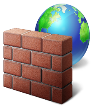 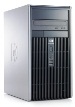 Sensor
Sistema 1
IRS
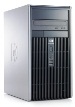 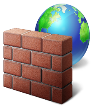 Municipales
Autoridad de alerta nacional
Sensor Sistema 2
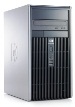 Alertas regionales
Sistema de monitoreo central
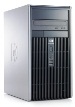 Municipales
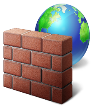 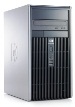 Sensor Sistema 3
Departamentos
Municipales
Sistema de adminstración de contenido
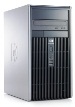 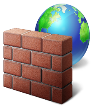 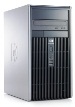 Sensor Sistema 4
Procesamiento de las alertas
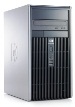 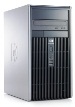 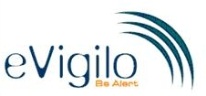 SSB
SMART Alert
Distribución
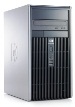 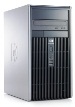 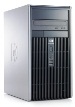 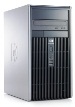 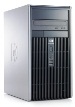 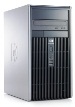 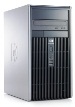 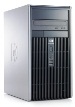 Transmisión
celular
Redes
Sociales
SMS
Cartaleras
Sirenas
TV
Radio
Internet
Recepción
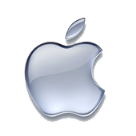 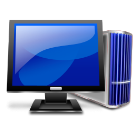 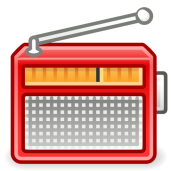 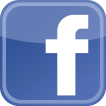 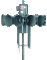 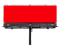 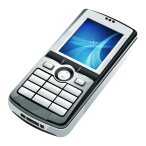 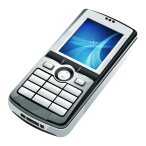 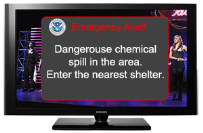 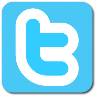 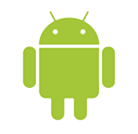 One Click, multiple Channels
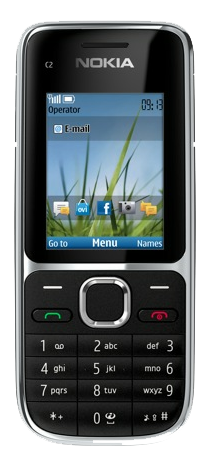 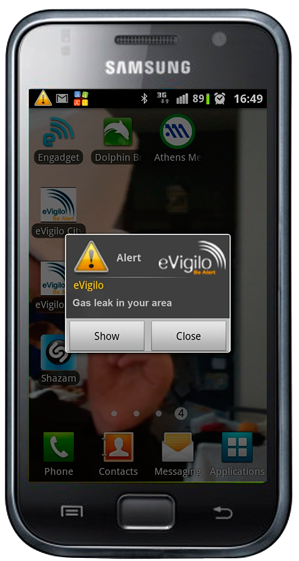 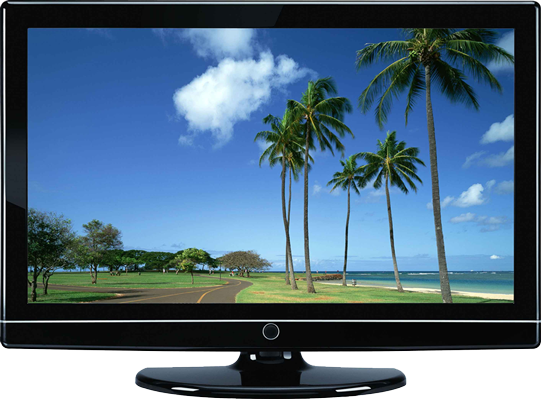 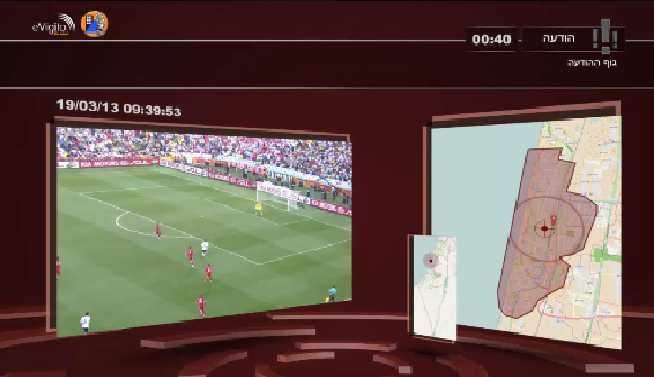 Gas leak in your area
1. Extinguish all flames.
2. Turn off all gas appliances
Cell Broadcast
TV & Radio
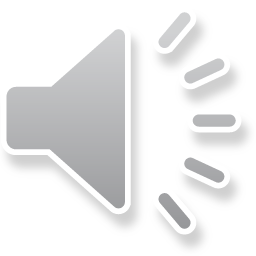 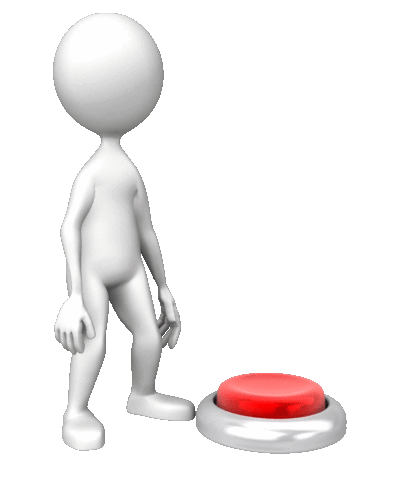 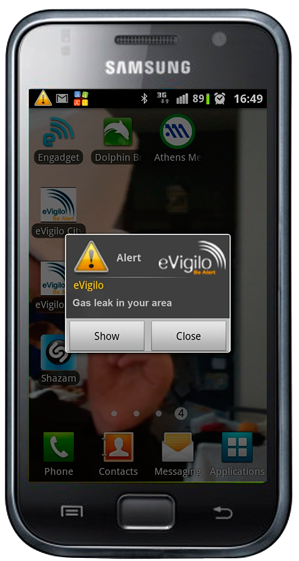 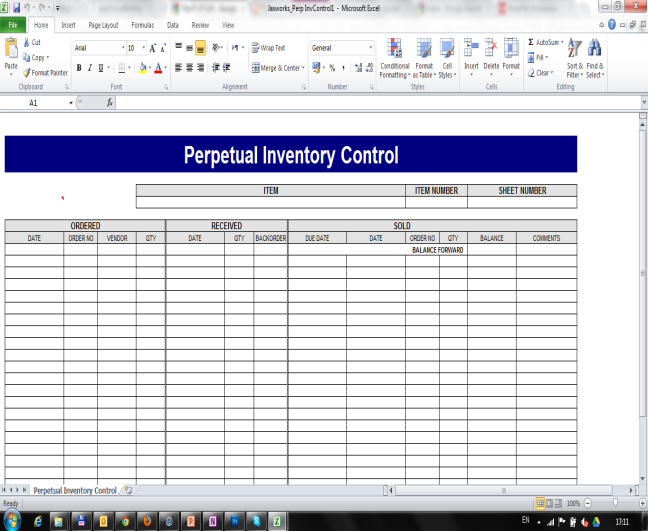 Smart Phone
PC
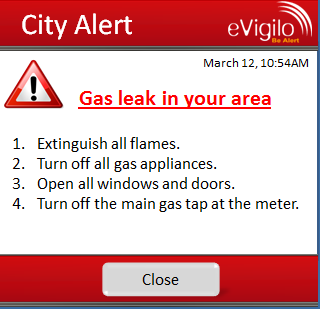 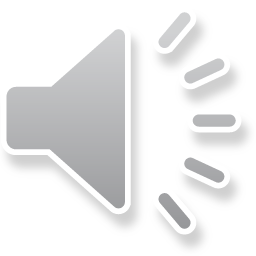 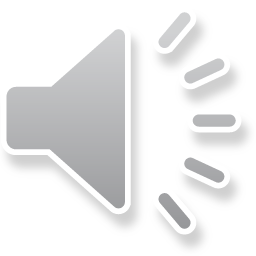 Abril 1º, 2014
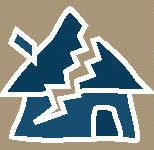 Magnitud 8.2
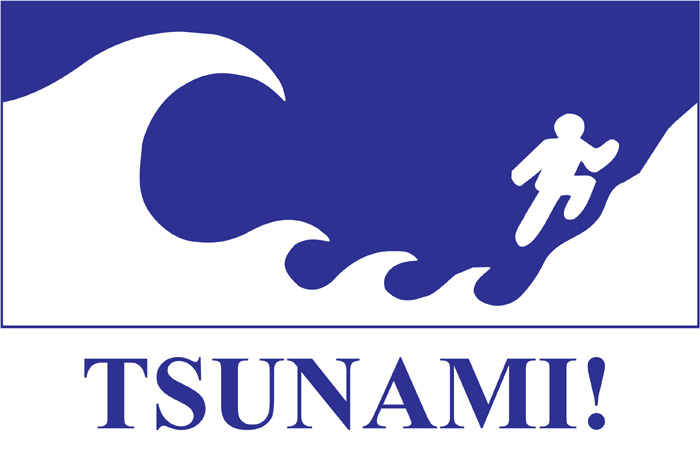 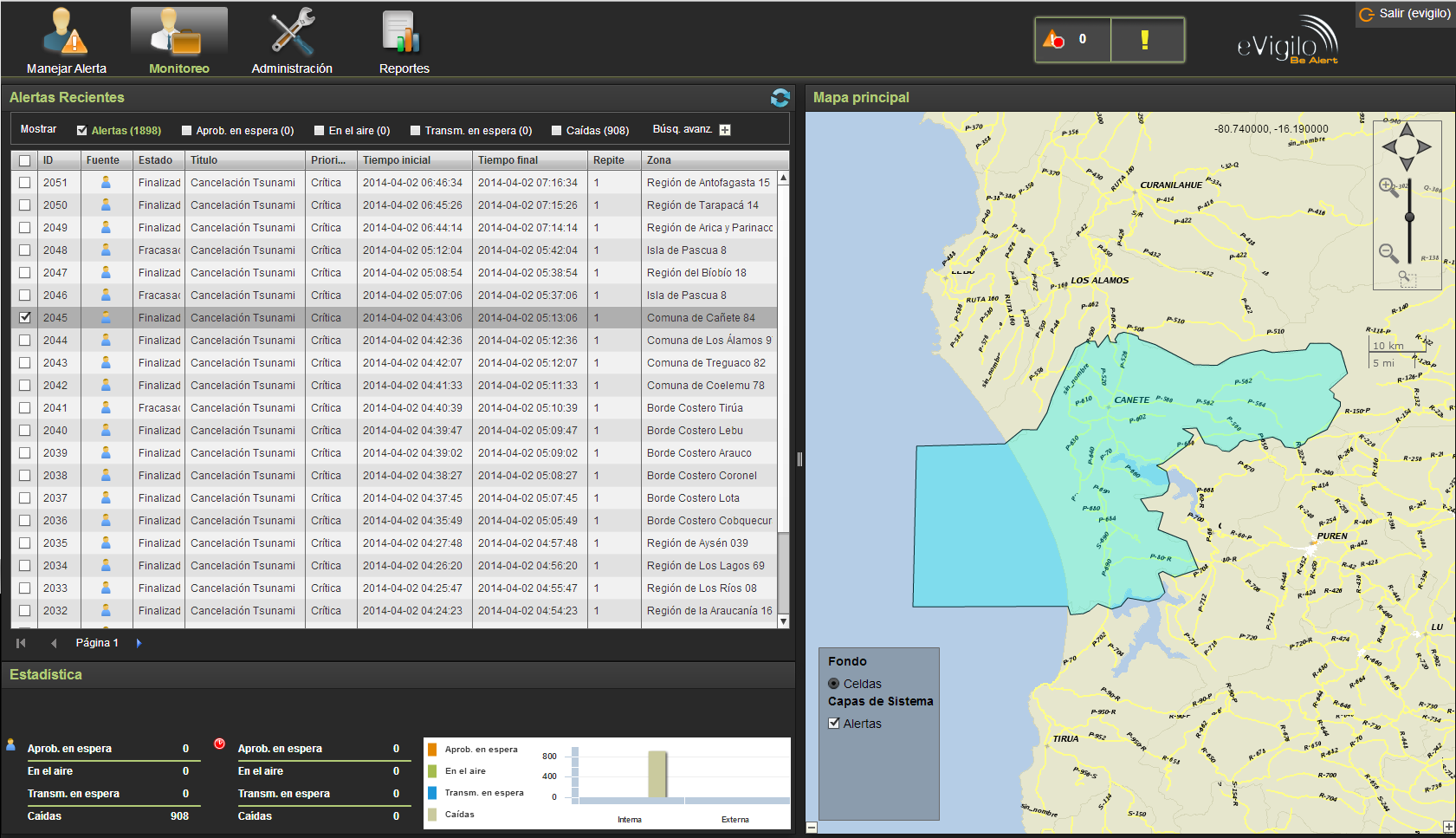 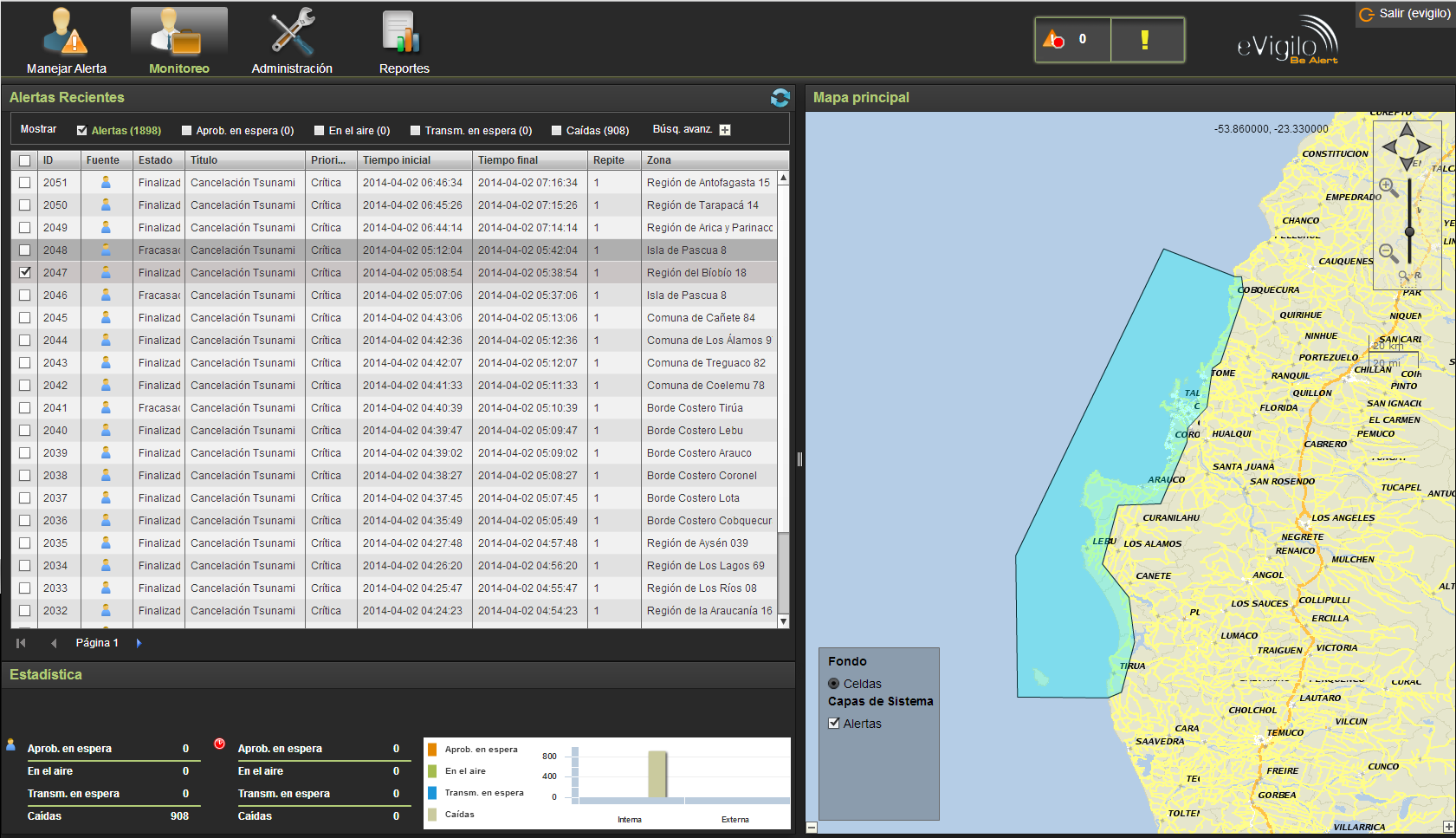 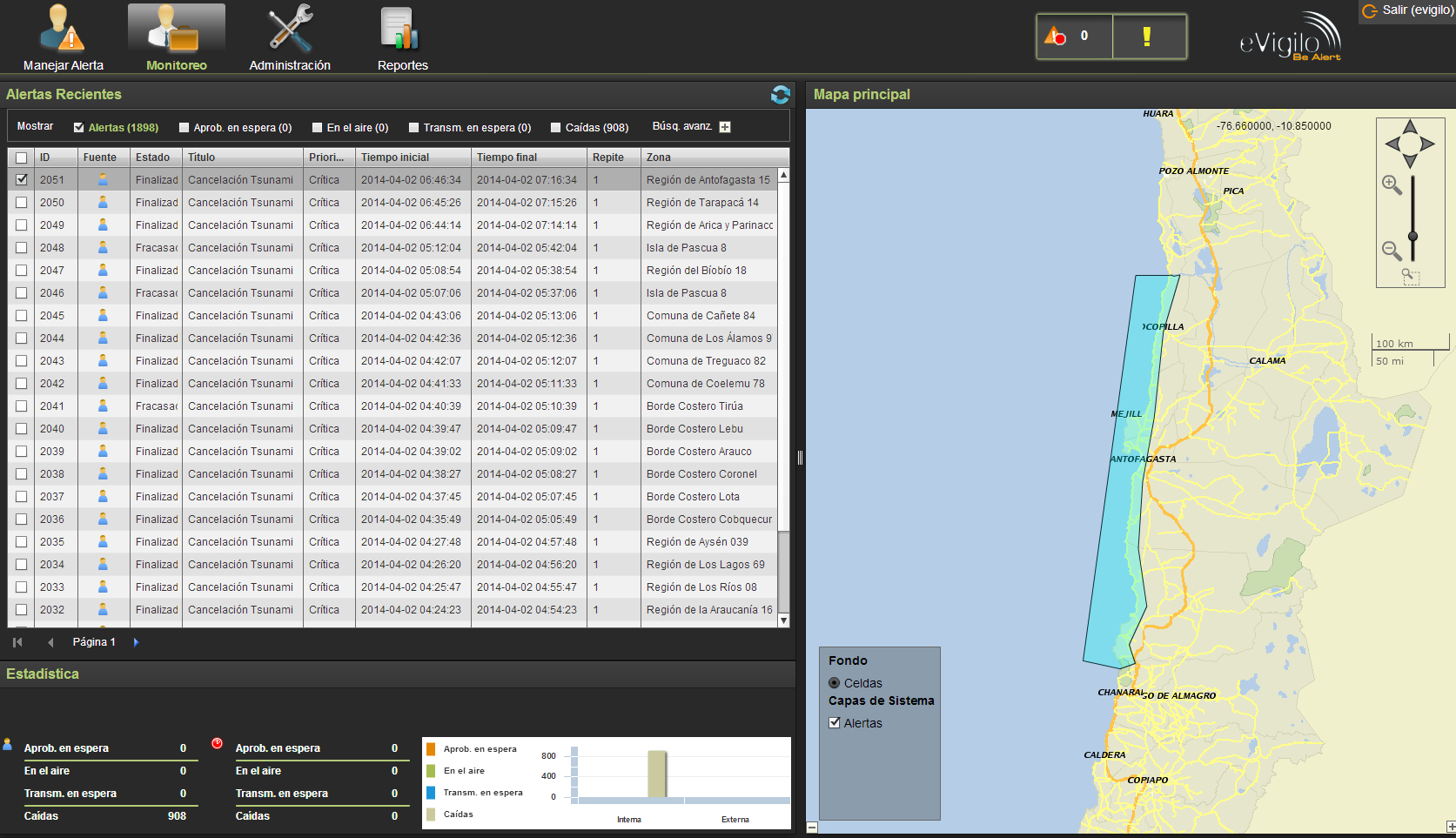 Mensajes Geo-direccionados a diferentes polígonos
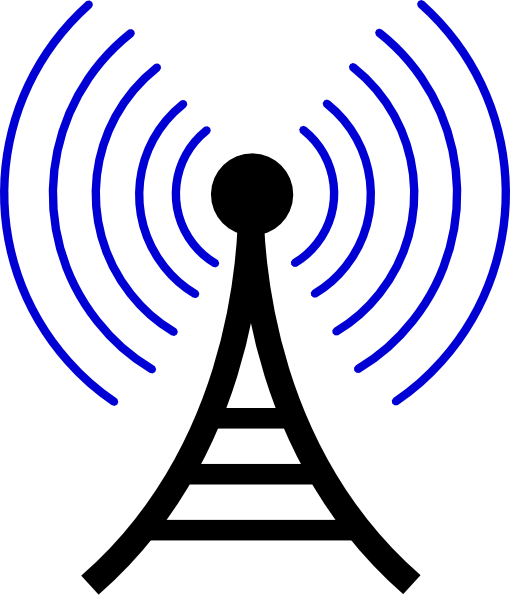 Transmisión celular masiva (Cell Broadcast) a todos los operadores
Mensaje de recepción de Cell Broadcast
Publicado también en TV
Ciudadanos satisfechos
Antecedentes
2010
Terremoto 8.9
Olas de Tsunami
Sin mecanismos de alerta disponibles, no evacuación
560 personas muertas, primordialmente por el Tsunami
2011
Licitación internacional para alerta pública
Utilización de sistema  eVigilo SMART Broadcast
2014
Terremoto 8.3
Olas de Tsunami
eVigilo Smart Broadcast envió alertas a millones en segundos
Evacuación masiva exitosa
Murieron 5 personas (por ataque cardiaco, derrumbe)
Gracias
Feliks Vainik
VP Biz.Dev. & Marketing
feliks@evigilo.net
+1-415-992-7068
www.evigilo.net